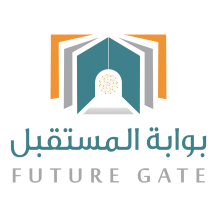 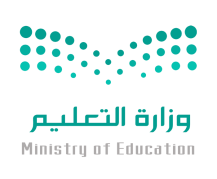 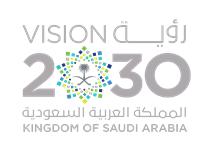 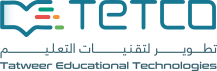 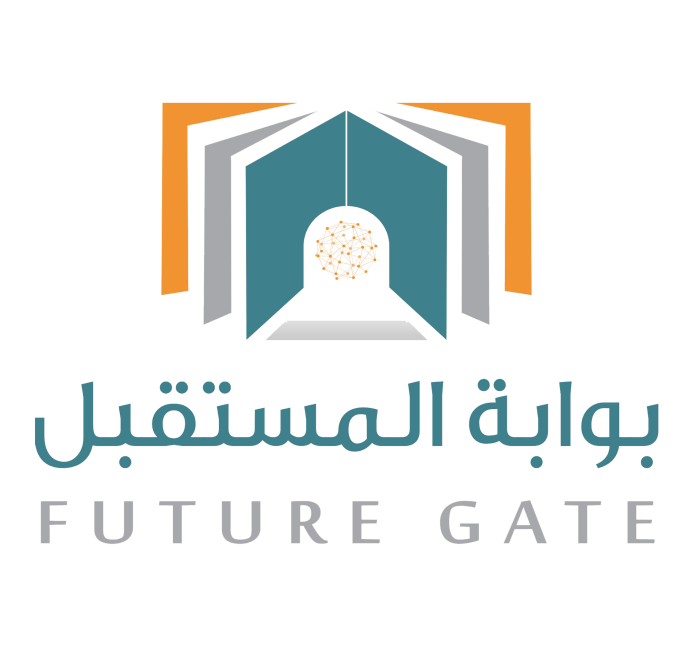 تضمين قيم المواطنة الرقمية في التعليم
الهدف من البرنامج
يهدف البرنامج إلى تعريف المتدربين بأهمية المواطنة الرقمية وأهميتها في التعليم وتمكين المتدربين من تضمين قيم المواطنة الرقمية في العملية التعليمية.
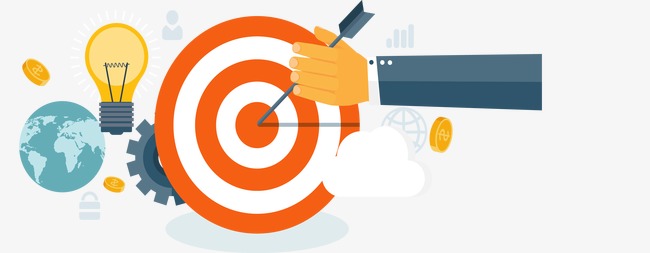 13
3
تعـارف
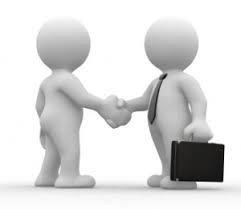 17
4
إرشادات للمتدربين
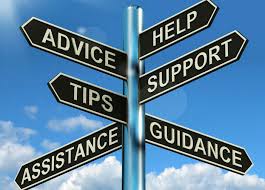 11
5
محاور البرنامج التدريبي
الوحدة الأولى: المواطنة الرقمية
الوحدة الثانية: المواطنة الرقمية في التعليم
الوحدة الثالثة: الأدوات التقنية المستخدمة لتوظيف وتعزيز سلوك المواطنة الرقمية في العملية التعليمية
13
6
الوحدة الأولى

المواطنة الرقمية
Digital Citizenship
اليوم الأول
19
7
أهداف الوحدة الأولى
في نهاية هذه الوحدة سيتمكن المتدرب من:

ذكر مفهوم المواطنة الرقمية.
تقدير أهمية المواطنة الرقمية.
تميز مهارات المواطن الرقمي.
ذكر فئات المواطنة الرقمية ومحاورها.
19
8
نشاط رقم (1)
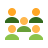 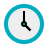 23
9
مفهوم المواطنة 
Citizenship
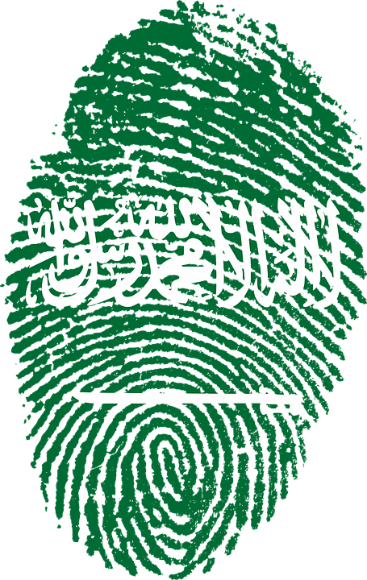 مفهوم المواطنة من المفاهيم التي حولها جدل كبير، حيث عرفها العديد من العلماء والخبراء كلاً حسب تخصصه ومجاله.
فالمواطنة في اللغة العربية مشتقة من (الوطن)، وهو البيت الذي يسكنه الإنسان، وجمعها أوطان.

يقال وطن بالمكان: أي أقام به
وطنه على الأمر: أي أضمر فعله معه ووافقه عليه(مجمع اللغة العربية، 2004).
25
10
مفهوم المواطنة 
Citizenship
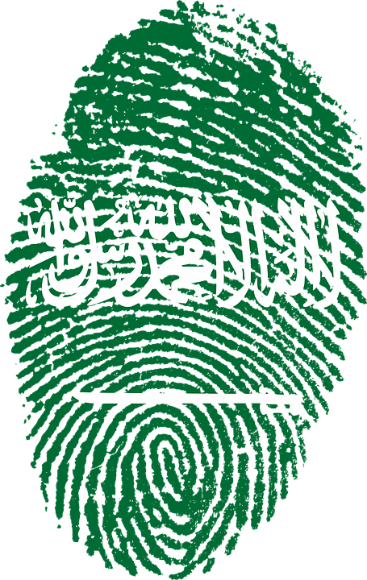 يقابله في اللغة الإنجليزية Citizenship
ويقصد به أن تكون مواطناً في دولة ما لك حقوق وعليك واجبات (The New International Webster’s Comprehensive Dictionary of the English Language، 1999)
ويعرفها مركز التربية الوطنية (1998) بأنها "العضوية في الجماعة السياسية، وبذلك فالمواطنة هي أيضا العضوية في المجتمع، والعضوية تتطلب المشاركة القائمة على الفهم الواعي، والتفاهم، وقبول الحقوق والمسؤوليات" (فقرة. 4).
25
11
مفهوم المواطنة 
Citizenship
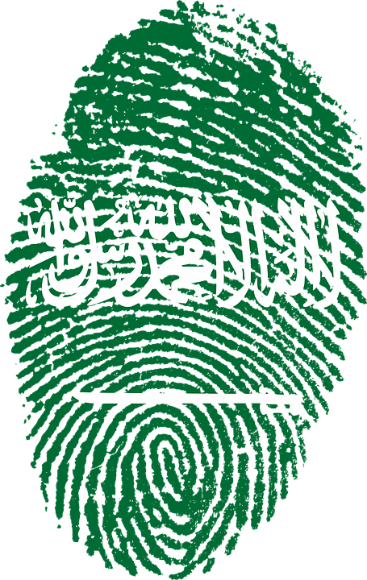 هي صفة المواطن التي تحدد حقوقه وواجباته الوطنية.
تتميز بنوع خاص من ولاء المواطن لوطنه وخدمته في أوقات السلم والحرب والتعاون مع المواطنين الآخرين عن طريق العمل المؤسسي الرسمي والتطوعي في تحقيق الأهداف التي يصبو إليها الجميع (الجزار، 2014).
يعرفها هلال (2000) من الجانب النفسي بأنها "الشعور بالانتماء والولاء للوطن وللقيادة السياسية التي هي مصدر الإشباع للحاجات الأساسية وحماية الذات من الأخطار المصيرية" (في الجزار، 2014،ص. 16).
25
12
____
تطبيق نشاط رقم (2)
____
____
مؤسسات التنشئة الوطنية
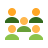 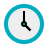 ____
____
27
13
مراحل ظهور مفهوم المواطنة الرقمية
Digital Citizenship
أوجزت القحطاني (2017) المراحل التي مهدت لظهور مفهوم المواطنة الرقمية في 6 مراحل:
ظهور مصطلح المواطنة في اليونان القديم، والرومان.
نهاية الألفية الثانية شهد العالم التطوّر التكنولوجي الذي دفعها للتحول الى العصر الرقمي وهي المرحلة الثانية.
نتائج ثورة تكنولوجيا المعلومات والاتصالات في تغير الحياة الاجتماعية والاقتصادية والثقافية في الدول المتقدمة.
29
14
مراحل ظهور مفهوم المواطنة الرقمية
Digital Citizenship
جاءت مبادرات الدول المتقدمة "لدعم وتطوير البنى التحتية للتكنولوجيا وإدخالها في مختلف المجالات وإعادة هيكلة المؤسسات التعليمية
رصد مساهمات تكنولوجيا المعلومات والاتصالاتICT  في اجاد عالم رقمي من خلال القفزات الرقمية المتسارعة التي ظهرت فيها الكثير من المصطلحات .
نتائج ثورة تكنولوجيا المعلومات والاتصالات في تغير الحياة الاجتماعية والاقتصادية والثقافية في الدول المتقدمة.
29-31
15
مفهوم المواطنة الرقمية
Digital Citizenship
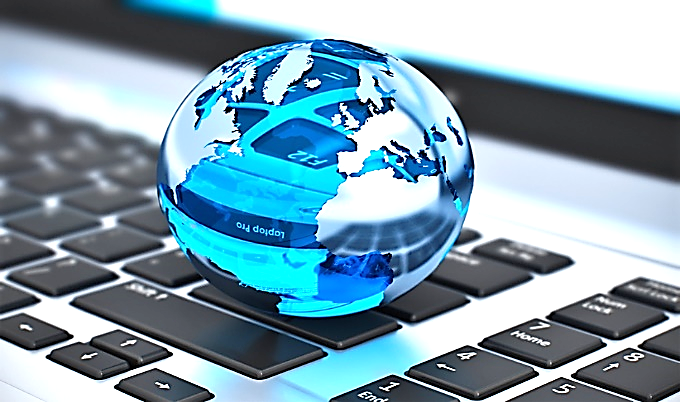 إعداد جيل يستخدم الوسائل التكنولوجية بالطرق الصحيحة، والآمنة، وذلك بتدريبهم على الالتزام بمعايير السلوك السليم عند استخدام هذه الوسائل في التواصل الاجتماعي أو غيره في أي مكان (المسلماني، 2014).
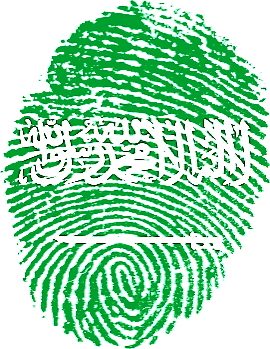 31
16
مفهوم المواطنة الرقمية
Digital Citizenship
"المشـاركة بـأمـان في الوسـائط الرقميـة بدايـة مـن الرسـائل النصية القصيرة إلى البريد الإلكتروني وحتى الشـبكات الاجتماعيـة وعليـه يجـب أن يفهـم الطـلاب كيفيـة النقـل الآمـن في شـبكة الانترنت والتواصل الفعال باستخدام أدوات رقمية، وكذلك معرفة القواعد والسلوكيات المرتبطة بالعالم الرقمي، والعواقب التي قد يواجهها إذا تـم انتهاك هذه القواعد، وما يتعلق كذلك بقوانين الخصوصية، وحقوق الطبع والنشر" (Young في سلام، 2016)
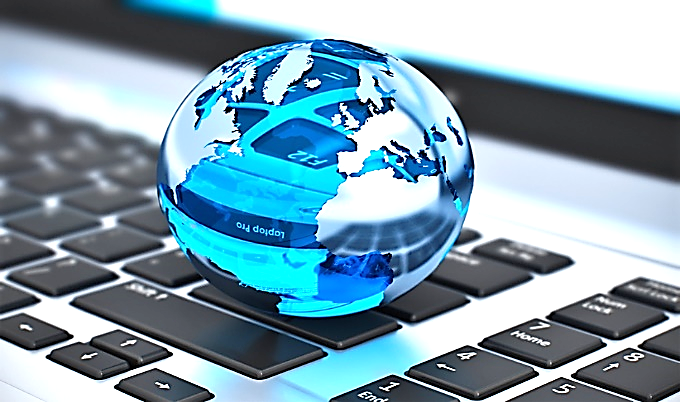 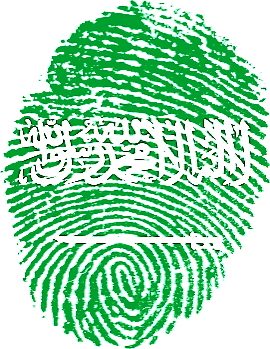 31
17
الخصائص المميزة لمفهوم المواطنة الرقمية
الوعي بالعالم الرقمي ومكوناته وكيفية التعامل معه.
امتلاك مهارات الممارسة الفعالة والمناسبة في استخدامات العالم الرقمي بآلياته المختلفة.
اتباع الإرشادات الأخلاقية التي تجعل من السلوك الرقمي للفرد يتصف بالقبول الاجتماعي في التفاعل مع الآخرين.
نشر ثقافة المواطنة من خلال المناهج الدراسية في المؤسسات التعليمية، وأن يكون للتربية المواطنة محوراً فيها.
31
18
تعريف المواطنة الرقمية
Digital Citizenship
أنواع السلوك التي يزاولها أفراد المجتمع باستخدام التكنولوجيا (Ribble, Bailey, & Ross، 2004).
وتُعرّف بالقدرة على المشاركة في المجتمع الرقمي بحيث يصبح الفرد مواطناً رقمياً، ويقصد بالمواطن الرقمي ذلك الفرد الذي يستخدم الإنترنت بشكل فعال ومنتظم بصفة شبه يومية (Mossberger, Tolbert, & McNeal، 2007)
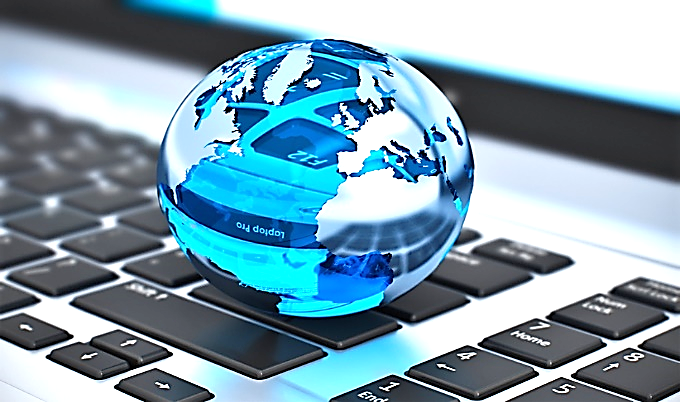 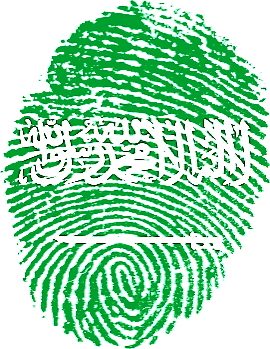 31
19
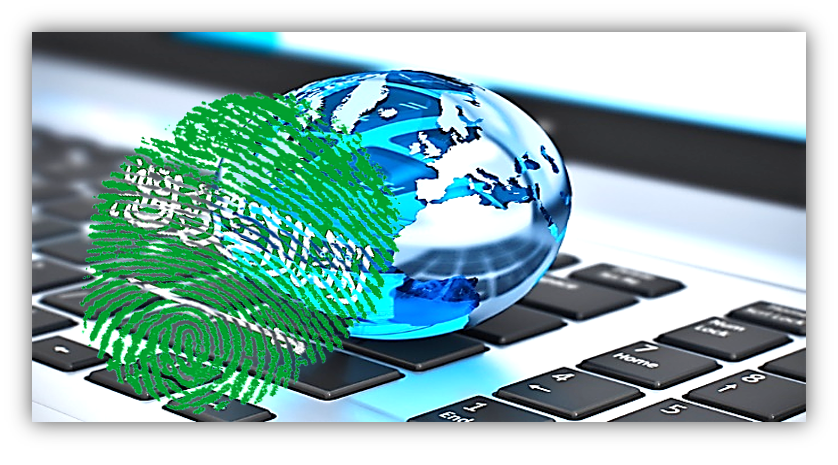 على الرغم مما يحمله التعرفان من انفتاح وايجابية وتفاعل إلا أن لهما جوانب سلبية مثل إلغاء ثقافة مجتمع، وخصوصية أفراد، وفرض ثقافات غربية، وانتشار سلوكيات خاطئة في استخدام التكنولوجيا منها (المسلماني، 2014):
استخدام الهواتف المحمولة في الأماكن المزدحمة وأثناء قيادة السيارة.
التقاط صور أو فيديو غير مناسب باستخدام الهواتف المحمولة.
عرض مواد إباحية من على شبكة الانترنت.
تحميل بعض البرامج بطريقة غير شريعة من على شبكة الانترنت.
سرقة معلومات من مواقع الانترنت.
ممارسات الألعاب الإلكترونية على أجهزة اللوحية والهواتف النقالة داخل الفصل الدراسي.
33
20
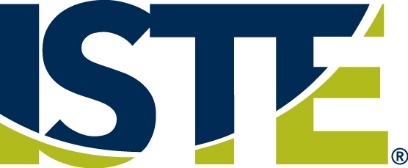 الجمعية الدولية للتكنولوجيا في التعليم
Digital Citizenship
وضعت معايير قومية لتكنولوجيا التعليم شملت كل من ينتمي للمؤسسة التعليمية، وركزت على ضرورة الاهتمام بالآتي:

تفهم المتعلمين للقضايا الأخلاقية والثقافية والاجتماعية المرتبطة في التكنولوجيا.
غرس قيم الاستخدام المسئول لتكنولوجيا المعلومات والاتصالات.
تنمية المهارات الايجابية لدى المتعلمين تجاه تطبيقات التكنولوجيا والتي تساند التعلم مدى الحياة والتعاون والدافعية الشخصية والإنتاجية.
33
21
إذاً المواطنة الرقمية هي "شكل من أشكال الهوية الاجتماعية يشترك فيها كافة أفراد المجتمع بغضّ النظر عن الجنس أو العرق أو الدين أو أسلوب الحياة وتنطوي على عدد من الحقوق والواجبات. وهي مجموعة من القواعد والضوابط والمعايير والأفكار والمبادئ المتبعة في الاستخدام الأمثل للتقنية التي يحتاج إليها المواطن"
(السليحات، الفلوح، والسرحان،2018، ص. 21).
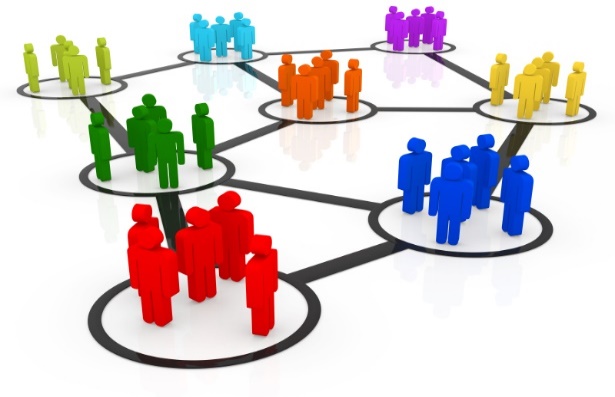 33
22
أهمية المواطنة الرقمية
يتضح أهمية المواطنة الرقمية في الدور الذي تقوم به في إعداد مواطن يستطيع أن يدرك القضايا الثقافية والاجتماعية والانسانية المقترنة بالتكنولوجيا مثل (المسلماني، 2014، ص. 16):
الممارسة الآمنة والاستخدام المسؤول والقانوني والأخلاقي للمعلومات والتكنولوجيا.
اكتساب السلوك الإيجابي لاستخدام التكنولوجيا، والذي يميز بالتعاون والتعلم والانتاجية.
تحمل المسئولية الشخصية عن التعلم مدى الحياة.
المواطنة الرقمية لا تتوقف عند أسوار المدرسة بل تتعدى لتصبح ممارسة وسلوك لدى المتعلم في أي مكان وأي زمان، والذي يساهم في إعداد أفراد قادرين على التفاعل الإيجابي في بناء ونهضة الوطن
35
23
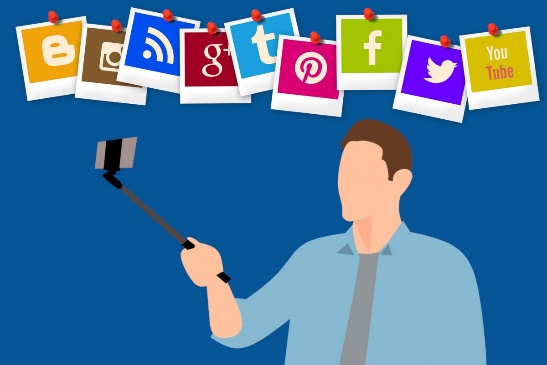 صفات المواطن الرقمي
المواطن الرقمي الناجح الذي يمتلك مجموعة من المهارات مثل(NetSafe، 2015):
مستخدم واثق وقادر على استخدام تكنولوجيا المعلومات والاتصالات ICT
يستخدم التقنيات للمشاركة في الأنشطة التعليمية والثقافية والاقتصادية.
يستخدم ويطور مهارات التفكير الناقد في الفضاء السيبراني.
مُلم بالقراءة، والكتابة، ولغة الرموز والنصوص في التكنولوجيات الرقمية.
يدرك تحديات ICT، ويمكنه إدارتها بفعالية.
35
24
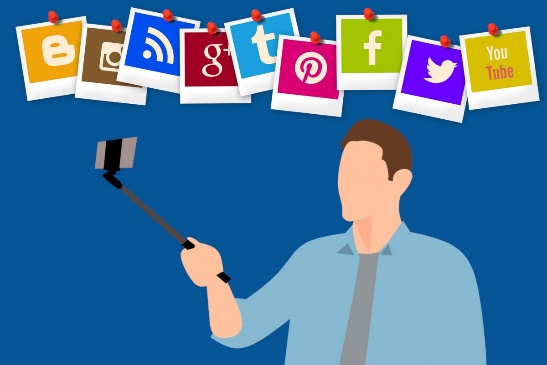 صفات المواطن الرقمي
يستخدمICT  في التواصل مع الآخرين بطرق إيجابية وذات مغزى.
يظهر الصدق والنزاهة والسلوك الأخلاقي عند استخدام ICT.
يحترم مفاهيم الخصوصية وحرية التعبير في العالم الرقمي.
يساهم ويشجع بنشاط قيم المواطنة الرقمية.
يقف ضد التنمر عبر الإنترنت.
يحمي نفسه من المعتقدات الفاسدة التي تنتشر في الوسائط الرقمية.
35-37
25
_____
تطبيق نشاط رقم (3)
_____
_____
مؤسسات تنشئة المواطنة الرقمية
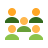 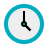 _____
_____
_____
39
26
استراحة
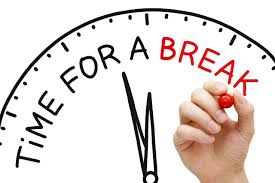 مدتها 30 دقيقة
41
27
كسر الجمود
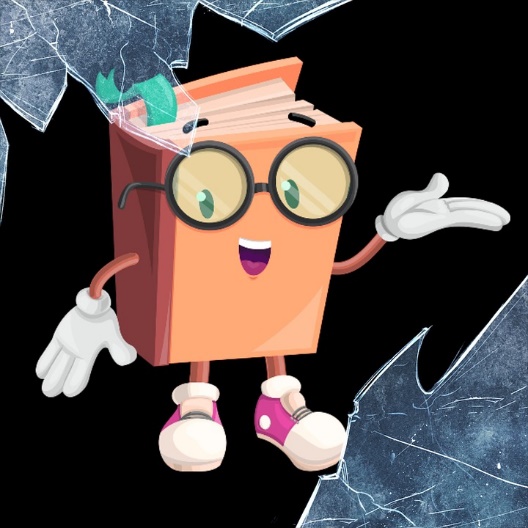 28
فئات المواطنة الرقمية ومحاورها
43
29
فئات المواطنة الرقمية ومحاورها
43-47
30
فئات المواطنة الرقمية ومحاورها
"مجموعة القواعد والسلوكيات الأساسية التي يجب إتباعها لجعل الإنترنت مكاناً أفضل للجميع بمن فيهم المستخدم" (القحطاني، 2017، ص. 64) 

ظهرت الحاجة إلى تعليم السلوك اللائق والصحيح في العالم الرقمي من خلال تدريبهم على بعض السلوكيات مثل (المسلماني، 2014)
كتابة رسائل البريد الالكتروني بشكل مختصر ومحدد.
التأكد من القواعد اللغوية والنحوية وعلامات الترقيم منعاً لسوء الفهم.
عدم كتابة معلومات خاصة (غير قابلة للنشر).
عدم نشر معلومات خاصة بك أو بغيرك دون أخذ موافقتهم.
المناقشة بأسلوب مهذب واحترام وجهات النظر الأخرى.
التأكد من المعلومات قبل نشرها.
عدم ارسال فيروسات لأجهزة الخاصة بالغير.
عدم التنمر واستخدام لغة التحريض.
43
31
فئات المواطنة الرقمية ومحاورها
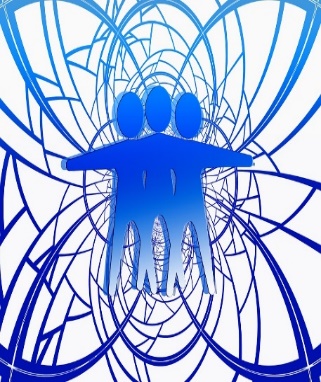 "السماح بالمشاركة الكاملة في المجتمع التكنولوجي" (القحطاني، 2017، ص. 64) 

الوصول الرقمي حق لكل متعلم، ومن أجل تحقيق الأهداف لا بد من (الجزار، 2014؛ القحطاني، 2016؛ المسلماني، 2014)


توفير البنية التحتية بالتساوي بين جميع المستخدمين.
الاستمرار في السعي للحصول على الوصول الرقمي الكامل.
توفير فرص الإشراف والتوجيه للمتعلمين الذين تنقصهم مهارات الكمبيوتر.
توفير المتطلبات الخاصة لدعم الوصول الرقمي لذوي الاحتياجات الخاصة.
تفهم وتعاون المتعلمين فيما بينهم من أجل تحقيق الوصول الرقمي الكامل للجميع.
توفير التمويل المناسب والتطوير المهني لدعم وصول واستخدام التكنولوجيا العادل.
45
32
فئات المواطنة الرقمية ومحاورها
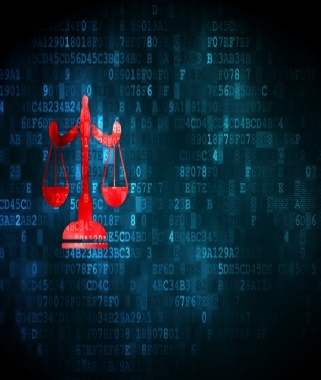 "القيود التشريعية التي تحكم استخدام التكنولوجيا" (القحطاني، 2017، ص. 64)

يهتم بالأخلاقيات المتبعة في المجتمع التكنولوجي والتي تسعى الأسرة والمدرسة في غرسها لدى المتعلمين سواء في الاستخدام الإيجابي بالالتزام القوانين والابتعاد عن الاستخدام السلبي كالسرقة (الأفكار والمال) وانتحال الهوية، أو الجريمة الرقمية.

من القضايا الذي لابد للمتعلم معرفتها مثل الملكية الفكرية، حقوق التأليف والنشر، الحالات التي ليس لها رخصة مشاع، وكذلك القضايا المتعلقة باستخدام المناسب (الانتحال، الاعتداء على علامة تجارية).
45-47
33
فئات المواطنة الرقمية ومحاورها
47-51
34
فئات المواطنة الرقمية ومحاورها
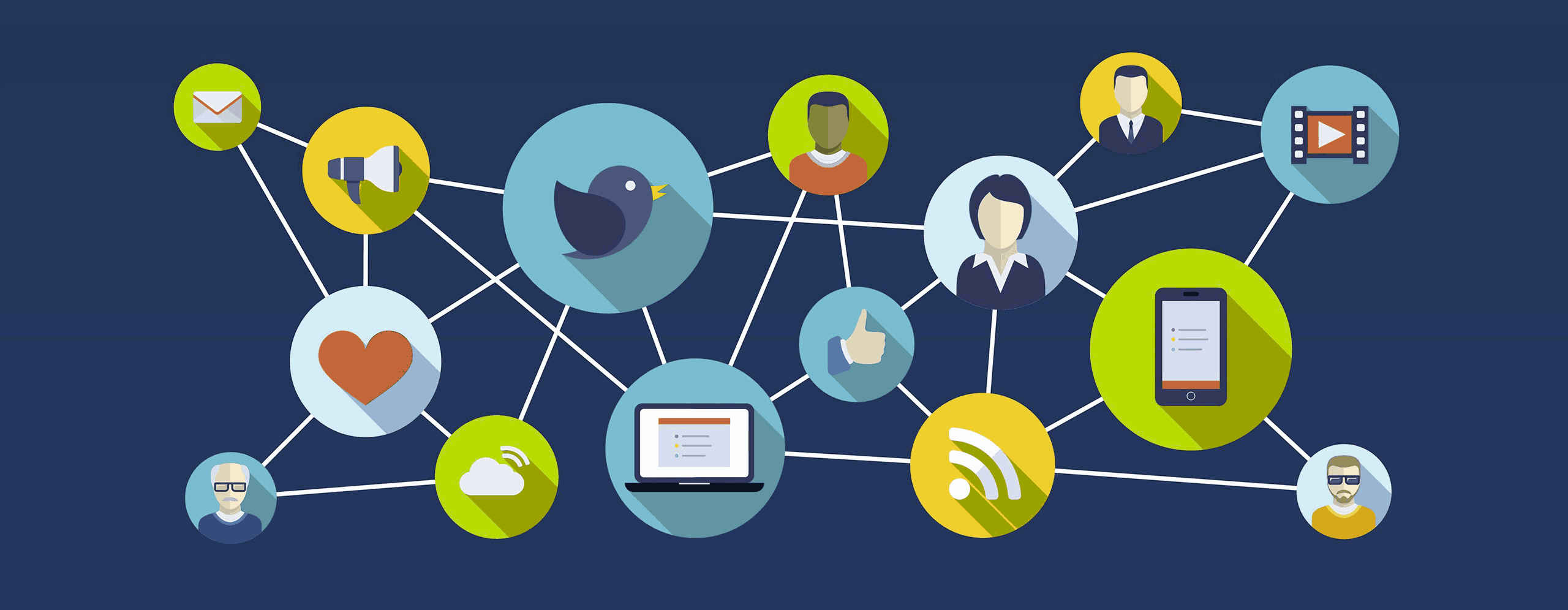 التبادل الإلكتروني للمعلومات، والذي يعتمد على المرسل والمستقبل ونوع الوسيط الالكتروني (القحطاني، 2017، ص. 66)

أن أي نوع من أنواع الاتصال عبر الإنترنت يساهم في نشر المعلومات الكترونياً والذي يلمس موضوع الخصوصية. لذلك على المؤسسات التعليمية (الجزار، 2014؛ القحطاني، 2016؛ المسلماني، 2014):
تدريب المتعلمين على كتابة رسائلهم بشكل واضح.
إجراء مناقشات بين المعلمين والمتعلمين حول دور أدوات الاتصال الحديثة في السياق التعليمي.
الاهتمام ببعض القضايا ذات صلة في الاتصال الرقمي وإعداد المتعلمين كمواطنين رقميين.
توفير فرص التدريب للمتعلمين ليتمكنوا من اتخاذ القرارات الصحيحة في حال تعرضهم الى خيارات الاتصالات الرقمية المتعددة.
47
35
فئات المواطنة الرقمية ومحاورها
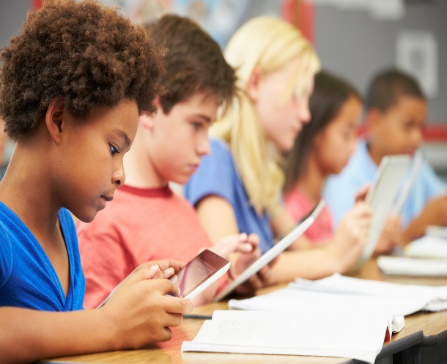 يكمن دور التربية (محو الأمية) الرقمية بتأهيل المواطن للعيش في مجتمع رقمي وذلك بتنمية مهاراته التي تجاوزت استخدامه للتكنولوجيا (كيف، ومتى، وأين)، لتصبح كيفية البحث والحصول على المعلومات عند الحاجة إليها وتقييمها واستعمالها بشكل صحيح وفعال (الجزار، 2014؛ القحطاني، 2016؛ المسلماني، 2014)

التربية ليست بالمهمة اليسيرة، فأولياء الأمور والمؤسسات التعليمية تجد صعوبة في مجاراة التكنولوجيا الحديثة (لا يستطيعون تجاهلها او منع استخدامها).
يجب اعطاء المتعلمين الفرصة لقبول وتعلم الأفكار الجديدة، وكيف يصبحوا مستخدمين مسئولين وموثوق بهم مع التكنولوجيا، ويجب أن يكون لهم دور خلاق ومبدع في المجتمع الرقمي (المسلماني، 2014)
49
36
فئات المواطنة الرقمية ومحاورها
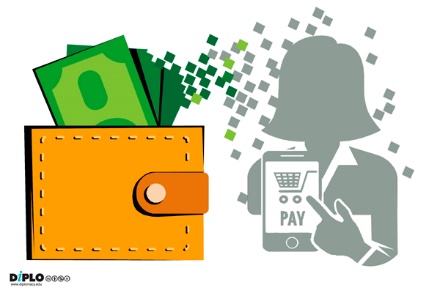 تتكون من مقطعين: الأول "التجارة" ويقصد به النشاط الاقتصادي الذي يتم من خلال عملية بيع وشراء السلع والخدمات بين الأفراد والمجتمعات والدول وتحكم هذه العملية قوانين وأنظمة دولية ومحلية، أما الثاني "إلكترونيا" ويقصد به البيئة التي يحدث فيها العملية الاقتصادية (القحطاني، 2017)

التجارة الإلكترونية أصعب عناصر المواطنة الرقمية، لأن معظم المعلمين يعتقدون أنه ليس من مسؤولياتهم التأكيد على المتعلمين على الشراء أو البيع من مواقع إلكترونية لأنها تدخل في مجال الإعلان الذي يبعدهم عن الهدف الرئيسي من المؤسسات التعليمية.
ما رأيك؟
51
37
فئات المواطنة الرقمية ومحاورها
51-57
38
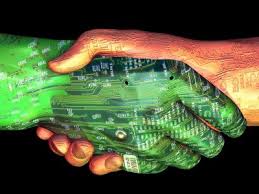 اجتماعي
تعليمي
فئات المواطنة الرقمية ومحاورها
الحقوق والمسؤوليات الرقمية
سياسي
اقتصادي
يعني هذا المحور بالحقوق والمسؤوليات الرقمية لكل من يمارس حقه في الوصول للعالم الرقمي من خلال استخدامه وتداول ما فيه، وإنشاء ونشر المصادر والمعلومات، وكذلك استخدام الأجهزة الرقمية وشبكات الانترنت (القحطاني، 2017)

وتتمثل أهم المسؤوليات التي لابد أن يتبعها المتعلم في الاتي:

معاملة الأخرين باحترام بغض النظر عن الجنس أو العرق أو الإعاقة.
حماية الهوية الرقمية من الاستخدام الخاطئ.
اتخاذ الإجراءات المناسبة عند اكتشاف اختراق للهوية الرقمية.
الالتزام في اللوائح والأنظمة التي تحكم السلوكيات الإلكترونية.
عدم تحميل المواد بطريقة غير قانونية.
عدم سرقة ابداعات واعمال الغير.
51-53
39
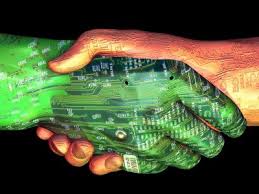 اجتماعي
تعليمي
فئات المواطنة الرقمية ومحاورها
الحقوق والمسؤوليات الرقمية
سياسي
اقتصادي
أما الحقوق الذي ينبغي معرفتها هي:

أن يكون لكل فرد هويته الرقمية الخاص به.
أن يكون لديه تحكم متفرد في هويته.
التأكد من هويات الآخرين قبل التعامل معهم.
إمكانية الوصول الى المعلومات التي يحتاج إليها الفرد بأسعار مرضية.
حق التعبير وإبداء الرأي في إطار القواعد المشروعة.
حق نشر الرأي الشخصي في إطار القواعد المشروعة.
رفض أي طلب لإقامة علاقة رقمية مشبوهة أو غير معروفة.
53
40
فئات المواطنة الرقمية ومحاورها
"اتخاذ الاحتياطات اللازمة لمنع ما يهدد الأمن الرقمي" (المسلماني، 2014، ص. 23)

ولتحقيق عنصر الأمن الرقمي فقد أشار (Ribble في المسلماني، 2014) أن يشمل على:
حماية الأجهزة وأمن الشبكات.
حماية الأمن الشخصي (سرقة الهوية، المطاردة والتصيد عبر الانترنت).
حماية الأمن المدرسي (القرصنة، والفيروسات).
حماية الأمن المجتمعي (التهديدات الإرهابية).
53
41
فئات المواطنة الرقمية ومحاورها
ومن التعليمات والاستراتيجيات التي تساهم في تحقيق الأمن الرقمي للمتعلمين التالي (المسلماني، 2014):
مخاطر التحدث مع الآخرين، خصوصاً عبر مواقع التواصل الاجتماعي.
ضرورة الحفاظ على كلمة السر الخاصة في الحسابات الشخصية والبنكية.
عدم الدخول على أجهزة الحاسب في المدارس بوزن حصول إذن من المعلم.
عدم ترك الأجهزة غلا بعد إغلاقها تسجيل خروج.
تحميل برامج الحماية ومضادة الفيروس، والحرص على تحديثها.
الحرص الدائم على حفظ نسخة إضافية للبيانات المخزنة في الكمبيوتر.
55
42
فئات المواطنة الرقمية ومحاورها
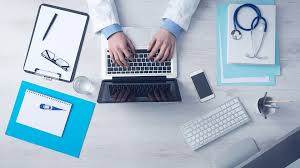 الارشادات والإجراءات اللازمة التي تضمن الصحة والسلامة البدنية والنفسية لمستخدمي التكنولوجيا(المسلماني، 2014)


من القضايا التي يجب توعية المتعلم والمستخدم للتكنولوجيا الحديثة:
المخاطر المتعلقة بالصحة البدنية 
المخاطر المتعلقة بالصحة النفسية
55-57
43
تطبيق نشاط رقم (4)
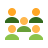 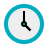 59
44
تطبيق نشاط رقم (5)
61
45
نهاية الوحدة الأولى 

قيِم نفسك ومدى استفادتك من الوحدة
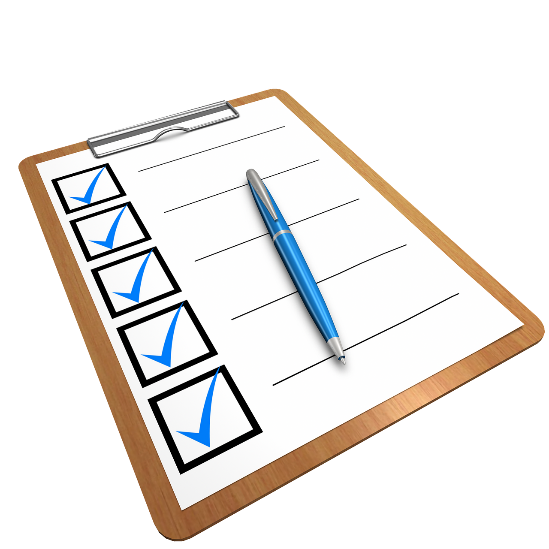 63
46
الوحدة الثانية

المواطنة الرقمية في التعليم
اليوم الثاني
47
ترحيب
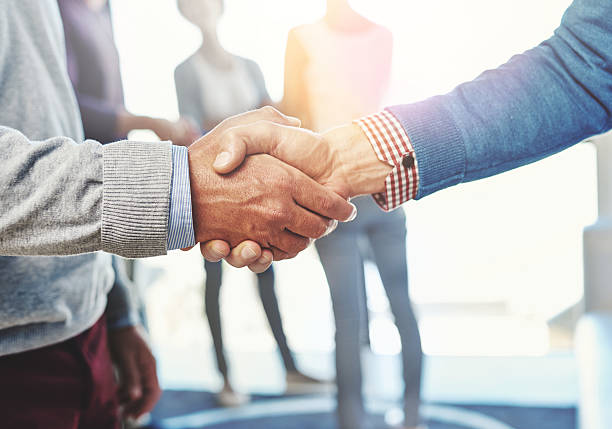 48
تطبيق نشاط رقم (5)
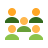 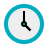 61
49
أهداف الوحدة الثانية
في نهاية هذه الوحدة سيتمكن المتدرب من:
مهارات ومعارف المتعلمين للمشاركة في عالم متغير بفعل التقنية.
معرفة معايير المواطنة الرقمية بالنسبة للمتعلم والمعلم وقائد المدرسة.
تضمين قيم المواطنة الرقمية في العملية التعليمية من خلال:
أبعاد التربية على المواطنة الرقمية في المناهج الدراسية.
تنمية أبعاد المواطنة الرقمية في المناهج الدراسية
كيفية مراحل تنمية وتعزيز المواطنة الرقمية. 
توظيف أدوات بوابة المستقبل لتنمية مفهوم المواطنة الرقمية لدى المتعلمين.
65
50
مهارات ومعارف المتعلمين للمشاركة في عالم متغير بفعل التقنية
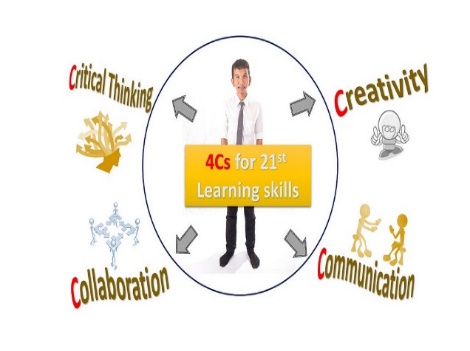 مجموعة المهارات الأساسية.


ما وراء المهارات الأساسية.


مهارات وسائل الإعلام الاجتماعية.


المسؤولية الاجتماعية.
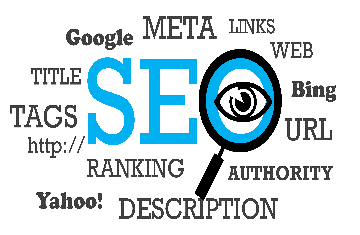 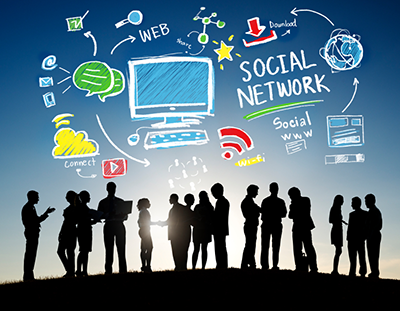 69-71
51
مهارات ومعارف المتعلمين للمشاركة في عالم متغير بفعل التقنية
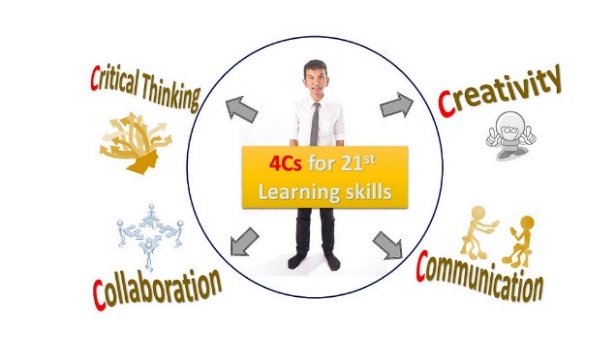 مجموعة المهارات الأساسية

لابد على المعلمين مساعدة طلابهم على اكتساب مهارات القرن 21 بإسناد المهام والواجبات التي تطلب ذلك.
ويمكن تقسيم هذه المهارات إلى ثلاث فئات:
مهارات التعلمLearning Skills : القدرة على التفكير النقدي والتفكير الإبداعي والمشاركة والتعاون والقدرة على التواصل.
مهارات محو الأمية Literacy Skills: محو الأمية المعلوماتية والثقافة الإعلامية ومحو الأمية التقنية.
مهارات الحياتية Life Skills: المرونة والمبادرة والمهارات الاجتماعية والإنتاجية والقيادة والإدارة
69
52
مهارات ومعارف المتعلمين للمشاركة في عالم متغير بفعل التقنية
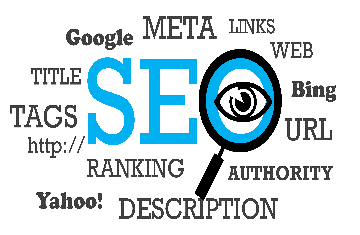 ما وراء المهارات الأساسية

المواطن الرقمي هو من يستخدم أدوات التكنولوجيا الحديثة مثل الإنترنت والأجهزة اللوحية والذكية للتواصل وإدارة حياته بشكل روتيني. لذلك هناك الكثير من المهارات التي تفوق المهارات الأساسية مثل:
محو أمية الحاسوب: معرفة كيفية استخدام قواعد البيانات وجداول البيانات...
المهارات على شبكة الإنترنت: معرفة كيفية إنشاء حسابات خاصة ومواقع....
مهارات منح المواطنة الرقمية الكاملة: وتشتمل على مهارتين استخدام وسائل الاتصال وأدوات المشاركة وتحسين محركات البحث (SEO)
69
53
مهارات ومعارف المتعلمين للمشاركة في عالم متغير بفعل التقنية
مهارات وسائل الإعلام الاجتماعية

من أجل تنشيط المواطنة الرقمية وتعزيزها لابد من أن نعمل على "محو الأميّة الإعلامية".

تركز المناهج الدراسة في القضايا الأخلاقية على المجالات الخمس التالية:
التعبير عن الذات والهوية
الخصوصية
حقوق الملكية والتأليف
المصداقية الشخصية والمعلومات
المشاركة والانضباط في الفضاءات على شبكة الإنترنت
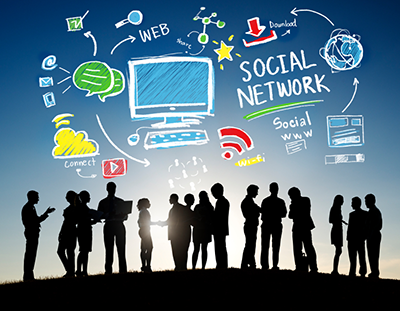 71
54
مهارات ومعارف المتعلمين للمشاركة في عالم متغير بفعل التقنية
المسؤولية الاجتماعية

مفهوم المسؤولية الاجتماعية تتطور في العالمين الحقيقي والرقمي، فنجد:

المواطن الصالح في عالمه الحقيقي (الدولة التي ينتمي إليها جسدياً) يشارك إحساسه بالمسؤولية على الحفاظ على استقرار وتطور مجتمعه ووطنه

الرقمي الإيجابي فنجده لا يمارس التنمر الإلكترونيCyberbullying  ضد الأخرين، وكذلك حذر في نشر أي معلومة قد تؤثر عليه في المستقبل إذا ما عُرف (حايك، 2016)
71
55
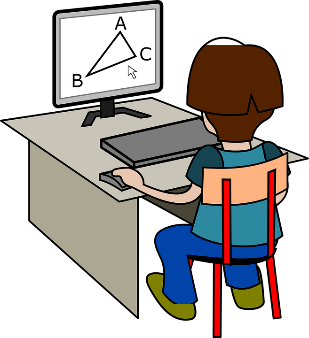 معايير المواطن الرقمية بالنسبة للمتعلم
يفهم القضايا الإنسانية والثقافية والاجتماعية ذات الصلة بالتكنولوجيا.
ممارسة السلوكيات الأخلاقية والشرعية.
الدعوة إلى الممارسة الآمنة والقانونية والاستخدام المسؤول للمعلومات والتقنية.
71
56
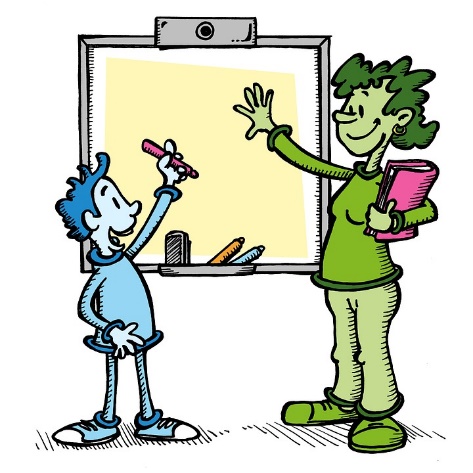 معايير المواطن الرقمية بالنسبة للمعلم
مساعدة الطلاب على فهم أن التكنولوجيا الرقمية وقيمها.
الوعي بمشاركات الطلاب في العالم الافتراضي.
أن يضمنوا البيئة الافتراضية في تفاعلاتهم.
أن يكون معلماً رقمياً مسؤولاً.
متقن لمهارة البحث عن المعلومة.
عدم النظر للتكنولوجيا على أنها مجرد ألعاب.
73
57
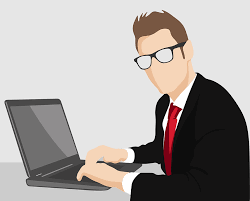 معايير المواطن الرقمية بالنسبة
لقائد المدرسة
تيسير الفهم بالثقافة الرقمية ويكفل تساوي الفرص للحصول على الأدوات والموارد الرقمية الملائمة لتلبية احتياجات جميع الطلاب.
تعزيز التفاعلات الاجتماعية المسؤولة ذات الصلة باستخدام التكنولوجيا والمعلومات.
أن يكون قدوة سباقة في تطبيق التقنية.
73
58
الإطار العام لتدريس المواطنة الرقمية
Teaching Digital Citizenship
إن العناصر التسعة للمواطنة الرقمية تعتبر بداية جيدة لمستخدمي العالم الرقمية، إلا أنها غير كافية لتهيئة المتعلمين للعيش والعمل والقيام بدور فعال في المجتمع الرقمي

هناك أربعة مراحل تساعد مستخدمي التكنولوجيا الحديثة على التركيز على أفعالهم عند استخدام التقنية:

الوعي Awareness
الفهم Understanding
الفعل Action
التشاور Deliberation
73-77
59
الوعي Awareness
كيف استخدم التكنولوجيا؟
هل اعرف الاستخدام الصحيح والغير صحيح للتكنولوجيا؟
هل أنا على دراية بالآثار المترتبة على أفعالي عند استخدام التكنولوجيا؟
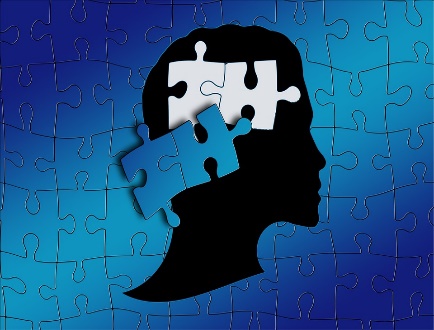 73
60
الفهم Understanding
هل أخالف القواعد والأنظمة الأخلاقية بهذا الاستخدام، ولماذا؟
هل سبق لي أن سمعت أو قرأت أو شهدت سلوكاً كهذا من قبل، وما النتائج التي ترتبت عليه؟
هل المواطنة الرقمية تساعدني في تحديد مدى مناسبة أعمالي؟
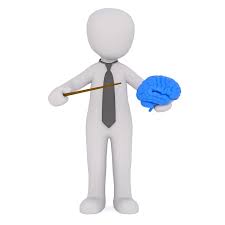 75
61
الفعل Action
هل أستطيع من خلال المعلومات المتاحة أن أتخذ القرارات المناسبة؟
كيف سيتصرف الآخرون ممن أحترمهم عندما يكونوا بنفس الموقف؟
هل الفريق الذي يقوم بتدريبي وتأهيلي على المواطنة الرقمية سوف يدعم سلوكي في هذا الموقف، ولماذا؟
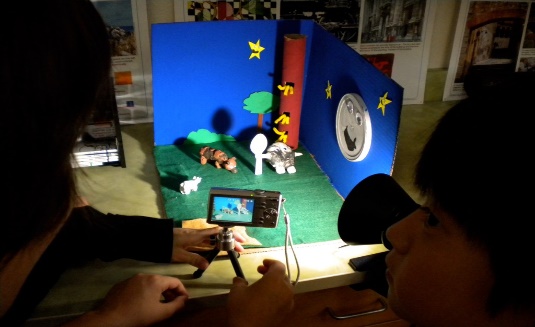 75
62
التشاور Deliberation
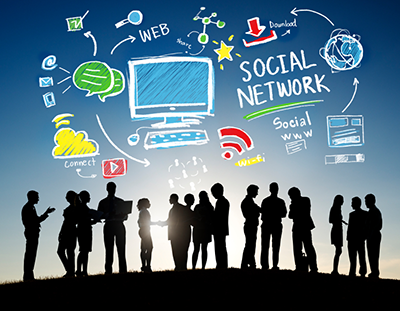 هل أنا راضي عن سلوكي ونتائجها؟
هل لها آثار إيجابية أو سلبية على الآخرين؟
هل قمت بتقويم هذه السلوكيات، وقررت ضرورة تغييرها في المستقبل، ولماذا؟
هل اهتم بالموضوعات التسعة للمواطنة الرقمية، وأبحث فيما إذا كان هناك حاجة لتطويرها؟
75
63
ولكي يتحقق نجاح المراحل الأربعة التي تساعد على تركيز المتعلم على سلوكياته عند استخدام التكنولوجيا، لابد من توفر الآتي (Ribble & Bailey في المسلماني، 2014):

الممارسة الموجهة Guided Practice.
النمذجة Modeling.
التغذية الراجعة Feedback and Analysis.
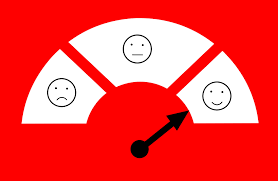 77-79
64
تطبيق نشاط رقم (6)
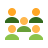 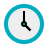 81
65
استراحة
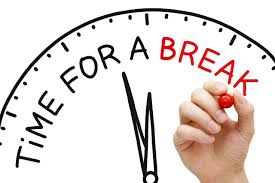 مدتها 30 دقيقة
83
66
كسر الجمود
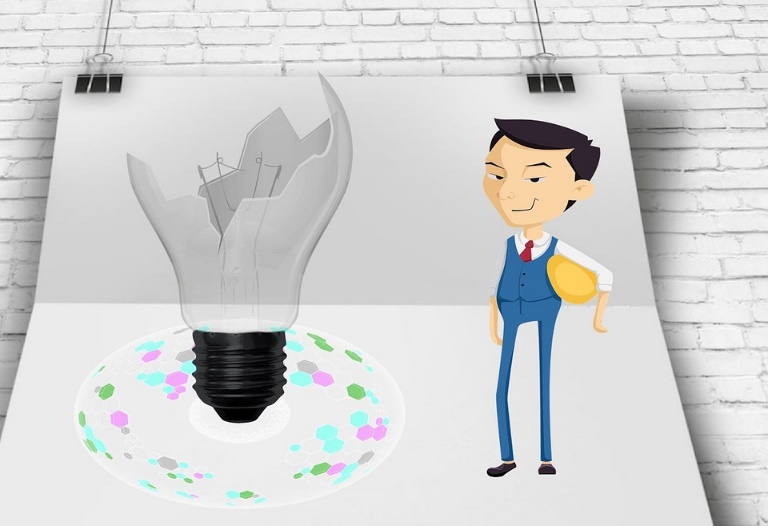 67
أبعاد التربية على المواطنة الرقمية في المناهج الدراسية
الأبعاد التي يمكن تضمينها في مناهج التربية الوطنية والتي أيضاً من الممكن تطبيقها في المناهج الدراسية الأخرى على حسب الموضوعات والمناسبات التي تقيمها المؤسسات التعليمية، وهي على النحو التالي (سلام، 2016):
المشاركة السياسية والوطنية الرقمية
القوانين الرقمية
الحقوق والمسؤوليات الرقمية
التبادل الرقمي للمعلومات
الأمن والسلامة الرقمية
اللياقة والأخلاق الرقمية
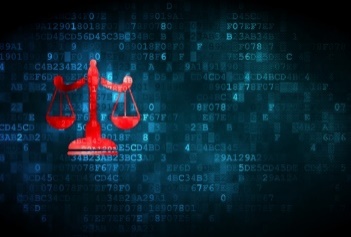 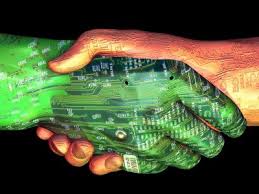 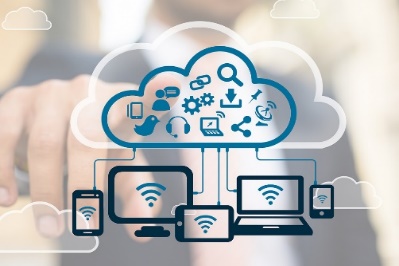 85-89
68
تنمية أبعاد التربية على المواطنة الرقمية في المناهج الدراسية
ربط المعارف والمفاهيم والحقائق في المنهج الدراسي بالتكنولوجيا الرقمية.
استخدام مدخل التعليم الرقمي في تناول القضايا والموضوعات المتضمنة للمنهج الدراسي.
توظيف المحتوى العلمي للمنهج الدراسي في توعية المتعلمين بأبعاد المواطنة الرقمية، والقيم والاتجاهات الرقمية.
القيام ببعض حملات التوعية المرتبطة في المنهج الدراسي واهمية استخدام التكنولوجيا الرقمية بالطريقة الصحيحة.
عقد ورش عمل من خلال أنشطة في المنهج الدراسي.
91
69
تنمية أبعاد التربية على المواطنة الرقمية في المناهج الدراسية
تدريب المتعلمين على الاستخدام اللائق للتكنولوجيا الرقمية من خلال تفعيل المواقع والمنتديات والرقمية المفيدة والتي يمكن الاستفادة منها في المنهج الدراسي.
أن يكون المعلم قدوة في ممارسة السلوك الصحيح للتكنولوجيا.
أن ينمي لدى المتعلمين مهارات التحليل والتفكير الناقد لمعرفة الأخطار التي تهددهم من استخدامهم الأجهزة الرقمية.
تدريب المتعلمين على مهارات التواصل والإصغاء النشط.
91
70
متطلبات تحقيق رؤية المواطنة الرقمية في المجتمع
لتحقيق رؤية المواطنة الرقمية في مجتمعنا لابد من تكاتف جميع الأطراف المسئولة في تنمية وتعزيز سلوك المواطنة الرقمية لدى الفرد خصوصاً في مرحلة النشأة والتعليم، لذلك هناك قائمة بالأدوار لكل طرف له علاقة في دعم عملية التنفيذ وهي على النحو التالي (المسلماني، 2014)
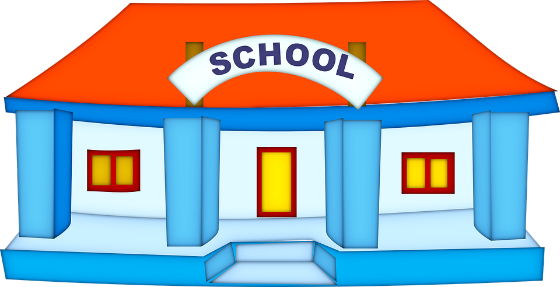 دور المدرسة
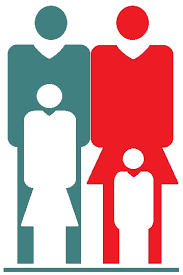 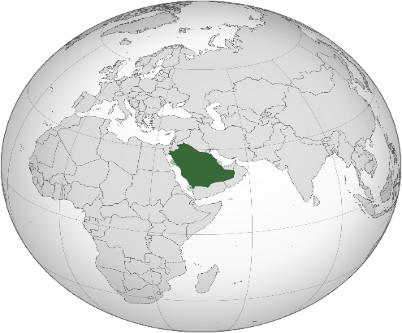 دورة الأسرة
دور الدولة
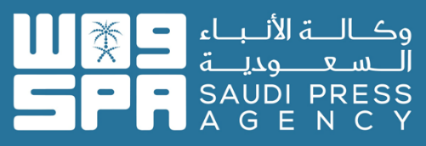 دور الإعلام
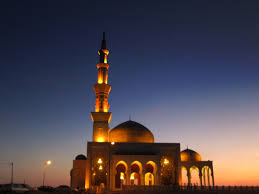 دور المؤسسات الدينية
93-99
71
المعايير الأكاديمية للمقرر الدراسي "المواطنة الرقمية" في ولاية إنديانا الأمريكية
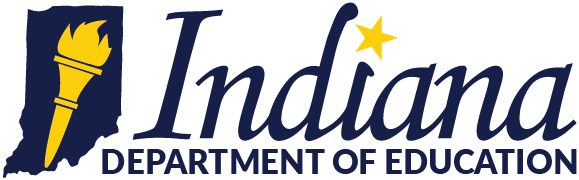 المرحلة المتوسطة
ليس له متطلبات أساسي سابق لدراستها.
يتكون المعايير الأكاديمية للمقرر الدراسي "المواطنة الرقمية" في ولاية إنديانا الأمريكية من 8 معايير مقسمة على 7 مجالات على النحو التالي (Indiana Department of Education، 2016):
99
72
المعايير الأكاديمية للمقرر الدراسي "المواطنة الرقمية" في ولاية إنديانا الأمريكية
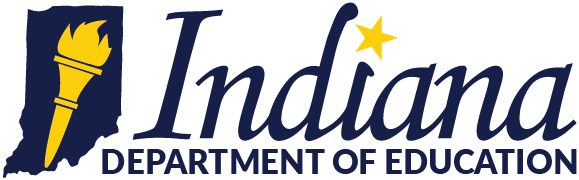 مجال المواطنة الرقمية
المعيار1: أن يفهم المتعلم كيفية استخدام التكنولوجيا بطريقة امنة وقانونية وأخلاقية 
مجال مهارات تشغيل التكنولوجيا
المعيار2: تعريف المتعلم بوظائف أجهزة الحاسب الآلي من أجل استخدام التكنولوجيا بكفاءة.
المعيار3: يعد المتعلم لاستخدام تقنيات لوحة المفاتيح للاستخدام الشخصي والمهني والفعال.
مجال برامج معالجة الكلمات
المعيار4: تأسيس المتعلم على معارف ومهارات برامج معالجة النصوص ليكون متعلم فعال.
99-101
73
المعايير الأكاديمية للمقرر الدراسي "المواطنة الرقمية" في ولاية إنديانا الأمريكية
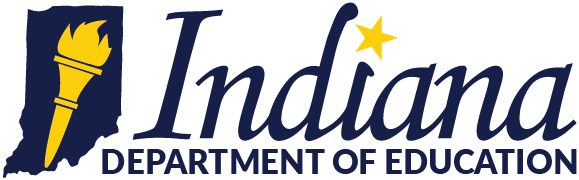 مجال برامج جداول البيانات
المعيار5: تأسيس المتعلم على معارف ومهارات برامج الجداول والبيانات ليكون متعلم فعال.
مجال عرض البرامج
المعيار6: تأسيس المتعلم على معارف ومهارات برامج العروض التقديمية ليكون متعلم فعال
مجال الصوت الرقمي والفيديو والصور
المعيار7: يهيأ المتعلم لتحسين الصوت الرقمي والفيديو والصور ليتناسب مع المستندات أو العروض
مجال برامج الاتصالات
المعيار8: تأسيس المتعلم على معارف ومهارات برمجيات الاتصالات ليكون متعلم فعال .
101-103
74
منهج "أبطال الإنترنت" الدراسي
يتضمّن منهج "أبطال الإنترنت" الدراسي على خطة دراسية تتضمن خمسة مواضيع رئيسية هي:

شارك بانتباه (استخدام الإنترنت بذكاء).
التواصل مع الآخرين بمسؤولية
لا تصدق الخدع (استخدام الإنترنت بحذر).
رصد عمليات الاحتيال المحتملة
احم أسرارك (استخدام الإنترنت بثقة).
إنشاء كلمة مرور قوية
التنويع في اختيار كلمات المرور
اللطافة من سمات الأبطال (استخدام الإنترنت بلطف).
بفعل الصواب نلهم الآخرين
أخذ زمام المبادرة
اسأل واستفسر (استخدام الإنترنت بشجاعة).
التشجيع على استخدام الإنترنت بشجاعة
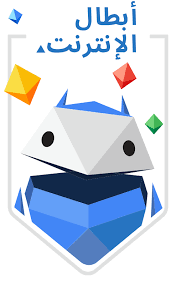 105-109
75
تعزيز سلوك المواطنة الرقمية بين المتعلمين
من المهم تشجيع سلوك المواطنة الرقمية بين المتعلمين في البيئة التعليمية بشكل عام.

من المهم إدارة عملية تعزيز سلوك المواطنة الرقمية بحكمة وفاعلية إذا ما أردنا أن تكون هذه السلوك إيجابية.

أمثلة في تعزيز السلوك الرقمي في المدارس: إنشاء شبكة تواصل اجتماعي خاص في المدارس، تدريب المتعلمين على المشاركة في هذه الشبكات، دمج هذه الشبكات في المناهج الدراسية.
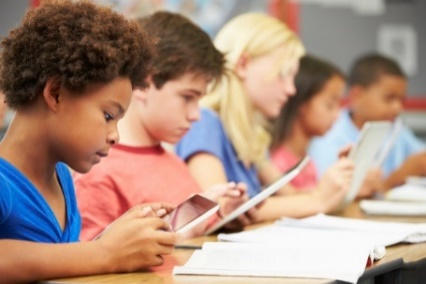 109
76
تعزيز سلوك المواطنة الرقمية بين المتعلمين
تعزيز سلوك المواطنة الرقمية ترتكز على ثلاث عناصر هي (السليحات، وآخرون، 2018):

تطبيق قواعد السلوك الأخلاقي في التواصل الاجتماعي الرقمي.
تعليم المتعلمين.
حماتهم.
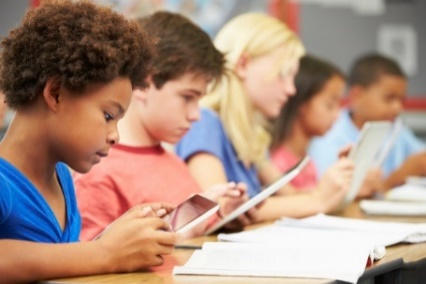 109
77
تطبيق نشاط رقم (7)
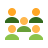 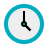 111
78
نهاية الوحدة الثانية

قيِم نفسك ومدى استفادتك من الوحدة
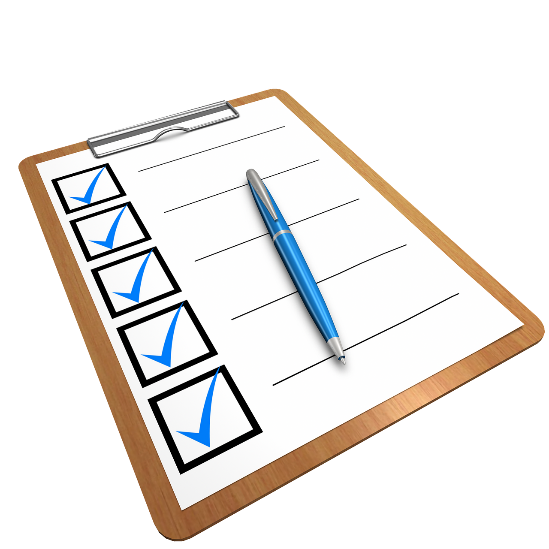 113
79
الوحدة الثالثة

الأدوات التقنية المستخدمة لتوظيف وتعزيز سلوك المواطنة الرقمية في العملية التعليمية
اليوم الثالث
115
80
ترحيب ومراجعة
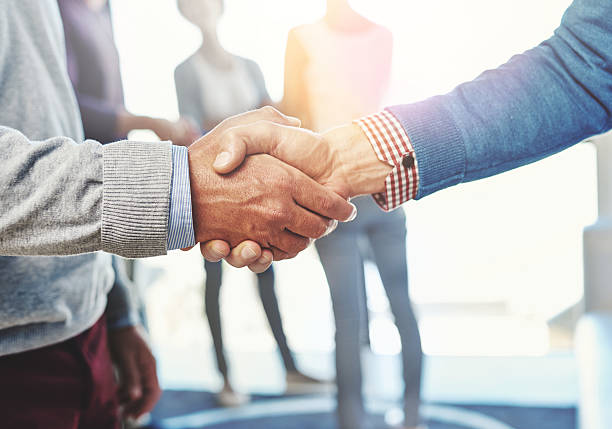 81
أهداف الوحدة الثالثة
في نهاية هذه الوحدة سيتمكن المتدرب من:

استخدام تقنية الانترنت لتوظيف وتعزيز سلوك المواطنة الرقمية في التعليم.
استخدام المدونات لتوظيف وتعزيز سلوك المواطنة الرقمية في التعليم.
استخدام شبكة التواصل الاجتماعي لتوظيف وتعزيز سلوك المواطنة الرقمية في التعليم.
توظيف أدوات بوابة المستقبل لتعزيز سلوك المواطنة الرقمية لدى المتعلمين.
115
82
استخدام الانترنت لتوظيف وتعزيز سلوك المواطنة الرقمية في التعليم
ظهــور الجيــل الثـاني الإنترنــت، جعلت المجتمعات تتطــور بشكل كبير وسريع في التطبيقـات التكنولوجية الفائقة

شبكات التواصل الاجتماعي إحدى أهم تلك التطبيقات التكنولوجيـا لتفاعلية والمرونة التـي تمتاز بها

جعلت الطالـب متفاعل ومشارك ايجابي بإرسال واستقبال المعلومات والمصادر.

ومن هنا، فإن غرس قيم المواطنة الرقمية ليس بترف بل هو من الضروريات والواجبات التي من خلالها يمكن تضمين قيم مجتمعنا السليم والراسخ على مبادئ ديننا الإسلامي.
119
83
استخدام الانترنت لتوظيف وتعزيز سلوك المواطنة الرقمية في التعليم
الإنترنت ثورة التكنولوجيا في تاريخ الحاسب والاتصالات وتقنية المعلومات.
من أهم إنجازات البشرية.
عرف الكبيسي الانترنت بأنه مجموعة من الشبكات المعلوماتية التي تعتبر من أهم وأكبر شبكات المعلومات في العالم فهي مجموعة شبكات متصلة ببعضها البعض، وتسمح بتبادل المعلومات بكل حرية بين شبكات المؤسسات الكبيرة وحتى الصغيرة الخاصة والشخصية (في سعادة، 2010).
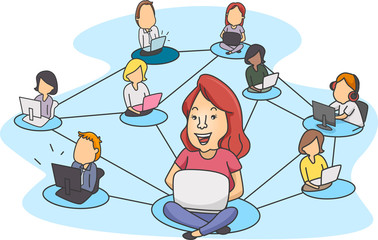 119
84
استخدام الانترنت لتوظيف وتعزيز سلوك المواطنة الرقمية في التعليم
من مبررات استخدام الانترنت في التعليم (سعادة، 2010):

مثال واقعي للقدرة على الحصول على المعلومات من مختلف أنحاء العالم.
يساعد على التعلم التعاوني والجماعي.
يساعد على الاتصال بالعالم بأسرع وقت وأقل تكلفة.
توفر الوقت في عملية التدريس.
المرونة في التعليم.
سهولة تطوير المناهج الموجودة فيها.
مساعدة المتعلمين على تكوين علاقات عالمية.
الحصول على آراء العلماء والمفكرين.
إعطاء التعليم صبغة العالمية والخروج من الإطار المحلي.
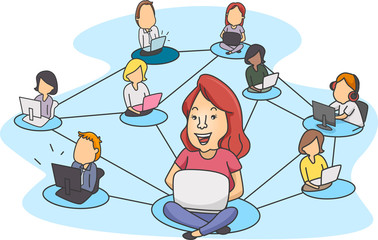 119
85
استخدام الانترنت لتوظيف وتعزيز سلوك المواطنة الرقمية في التعليم
منصة أبطال الإنترنت
برنامج خاص في المواطنة الرقمية والأمان الرقمي.
استوفت معايير ISTE 
تدريب المتعلمين (الأطفال) من الصف الثالث وحتى السادس في بيئة تعليمية تفاعلية.
تعليمهم الخصوصية على الشبكة عبر ألعاب وطرق ترفيهية مسلية تعليم
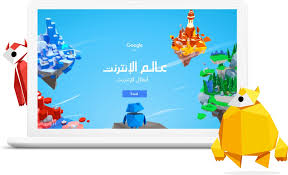 أساسيات الخصوصية الرقمية وأهمية الإبلاغ عن المحتوى المسيء.
طريقة حماية بياناتهم بالإضافة إلى كيفية تجنب عمليات الاحتيال والتنمر.
121
86
استخدام الانترنت لتوظيف وتعزيز سلوك المواطنة الرقمية في التعليم
منصة أبطال الإنترنت

            

    هيا نلعب!
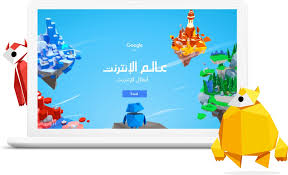 121
87
استخدام الانترنت لتوظيف وتعزيز سلوك المواطنة الرقمية في التعليم
عرف الغثبر (في شهاب، 2017) الأمن السيبراني على أنه:

"مجموعة من الأدوات التنظيمية والتقنية والإجرائية، والممارسات الهادفة إلى حماية الحواسيب والشبكات وما بداخلها من بيانات من الاختراقات أو التلف أو التغيير أو تعطل الوصول للمعلومات أو الخدمات، ويعد توجها عالميا سواء على مستوى الدول أو حتى المنظمات الحكومية أو الشركات" (فقرة، 13)
121
88
استخدام الانترنت لتوظيف وتعزيز سلوك المواطنة الرقمية في التعليم
أمن المعلومات والخصوصية بشكل عام هي ثقافة وليست تكنولوجيا
لابد من توعية المتعلمين منذ البداية حتى تنمو معهم.
يمكن اتباع الإجراءات التالية على مستوى الأفراد (الجزار، 2014):
تجنب استخدام الأجهزة العامة بقدر الإمكان.
وضع كلمة مرور سرية وقوية تتشكل من المفاتيح المختلطة.
الحرص على شراء الأجهزة التي يتوفر فيها تقنية التعريف بالبصمة
الحفاظ دائما بنسخة احتياطية من البيانات المهمة في مكان آمن.
121
89
استخدام الانترنت لتوظيف وتعزيز سلوك المواطنة الرقمية في التعليم
منصة Immersive labs
قامت المملكة العربية السعودية بإنشاء الاتحاد السعودي للأمن السيبراني والدرونز وهي مؤسسة وطنية تحت مظلة اللجنة الأولمبية السعودية.
وحرصا على تدريب المتعلمين فقد أتيحت منصة تعليمية مجانية رائدة في مجال الأمن السيبراني في هذا الموضوع وهي منصة Immersive labs، كل ما على المتعلم الدخول بالبريد الالكتروني الخاص به في مؤسسته التعليمية.
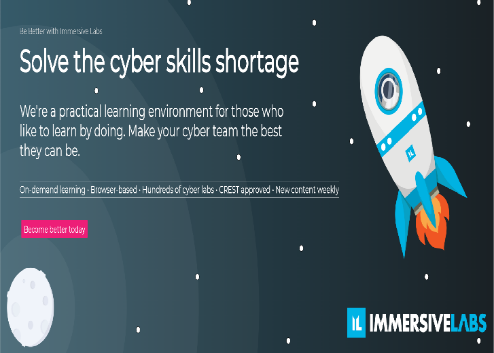 121
88
استخدام الانترنت لتوظيف وتعزيز سلوك المواطنة الرقمية في التعليم
قدمت القارئ (1426) نموذج في استخدام تقنية الانترنت لتعزيز المواطنة الرقمية، وفيما يلي طريقة تطبيقها على مقرر الدراسات الاجتماعية:
الهدف:
تحقيق الوحدة بين أبناء الوطن بالعقيدة واللغة والعادات والتقاليد.
تحقيق التفاعل Interaction بين المتعلمين والمعلمين من مختلف المناطق.
الفئة المستخدمة
طلاب المرحلة الثانوية.
الوسيلة
استخدام الانترنت فكرة التعليم عن بعد Distances Learning أو التعليم التعاوني.
123
89
استخدام الانترنت لتوظيف وتعزيز سلوك المواطنة الرقمية في التعليم
خطوات تطبيق النموذج
تفعيل المناسبات الوطنية مثل اليوم الوطني، الجنادرية، الدفاع المدني.. الخ.
تبادل الأفكار بين الطلاب والمعلومات المدعمة بالصور والتي يمكن أن توضح عادات بعض المناطق.
فتح ملف تشاركي لوضع المعلومات وترتيبها.
يمكن إدخال محاور المواطنة الرقمية من خلال الاستراتيجية التالية:
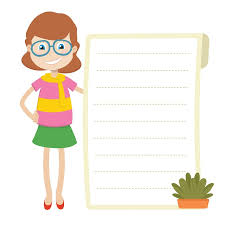 تنبيه المتعلمين في حال الخروج عن سياق الموضوع المطروح.
معاقبة المتعلم الذي يسرق فكرة طالب أخر دون الاشارة إليه.
توعية المتعلمين إلى عدم مشاركة معلوماتهم الخاصة.
تعزيز سلوك الطالب الذي يقوم بالإبلاغ عن الاساءة أو سوء الاستخدام للأداة أو الموضوع.
123
90
تطبيق نشاط رقم (8)
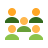 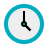 125
91
استخدام المدونات لتوظيف وتعزيز سلوك المواطنة الرقمية في التعليم
أضافت المدونات أبعادا جديدة لعملية التعليم والتعلم، حيث أنها طريقة حديثة ومميزة في دمج التكنولوجيا بالمناهج الدراسية داخل البيئة التعليمية.
تعطيهم المساحة الكافية للتعبير والإبداع.
تتيح فرصة مواصلة التعلم خـارج البيئة التعليمية.
المدونة الإلكترونيـة Blog والويكي Wiki لديهما القدرة على جعل المشاركين يتفاعلون  افتراضية بـشكل.
127
92
استخدام المدونات لتوظيف وتعزيز سلوك المواطنة الرقمية في التعليم
عرفت زوين المدونات اجرائياً (2017) بأنها "صفحة ويب على الإنترنت يتم فيها عرض المحتوى والنشاطات التعليمية بصورة شيقة وجذابة، بمـا يتيح للمستخدمين نـشر وتنسيق معلومـات نصية ومصورة وصوتية ولقطات فيديو وروابط للمدونات ومواقع أخـرى والتعليق عليها، ويستطيع الطـلاب والمعلم تبادل المناقشات خلالها، ومصممة من أجل تحقيق أهداف تعليمية وتربوية محددة وتتمثل في تنمية مهارات المواطنة الرقمية لدى طلاب كلية التربية تخصص الجغرافيا"
127
93
استخدام المدونات لتوظيف وتعزيز سلوك المواطنة الرقمية في التعليم
اولاً: إعداد قائمة بمهارات المواطنة الرقمية المناسبة للمتعلمين.
تحديد مصادر اشتقاق قائمة مهارات المواطنة الرقمية.
إعداد قائمة أولية بمهارات المواطنة الرقمية.
قائمة مهارات المواطنة الرقمية بصورتها النهائية.

ثانياً: تصميم المدونات الإلكترونية.
تحديد أهداف المدونات الإلكترونية
تحديد محتوى المدونات الإلكترونية
استراتيجيات التدريس 
الوسائل التعليمية المستخدمة في المدونة.
تقويم المتعلمين
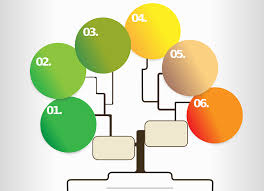 127-129
94
استخدام المدونات لتوظيف وتعزيز سلوك المواطنة الرقمية في التعليم
هناك العديد من المواقع والبرامج التي تقدم خدمات التدوين مثل:
موقع بلوجر Blogger 
موقع مدونتي Modawanati
موقع جيران Jeeran
موقع مكتوب Maktoob
موقع مدونات Mdwnat
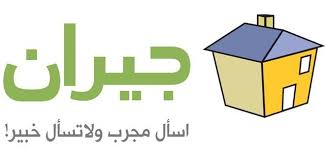 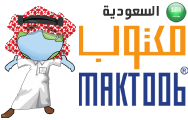 131
95
مبررات استخدام وتوظيف المدونات التعليمية الإلكترونية في العملية التعليمية
هناك العديد من المواقع والبرامج التي تقدم خدمات التدوين مثل:
تفعيل دور المتعلمين في العملية التعليمية وتنمي مهارات التعلم التشاركي مـن بالمشاركة في الأنشطة.
تشجيع المتعلمين على الاستقلالية والقدرة على نقل أفكارهم واحترام أراء الآخرين.
تنمى لدى المتعلمين مهارات التفكير الناقد لكل موضوع يطرح تناقش.
تيسر للمتعلمين المساهمة في تطوير المحتوى التعليمي مع المعلم من خلال مشاركاتهم وتعليقاتهم.
تنمية اتجاهات ايجابية لدى المتعلمين نحو استخدام مستحدثات تكنولوجيـا المعلومـات في البحث العلمي والتطوير الذاتي المستمر.
131
96
خطوات استخدام المدونات لتوظيف وتعزيز سلوك المواطنة الرقمية في
هناك العديد من المواقع والبرامج التي تقدم خدمات التدوين مثل:
تفعيل دور المتعلمين في العملية التعليمية وتنمي مهارات التعلم التشاركي مـن بالمشاركة في الأنشطة.
تشجيع المتعلمين على الاستقلالية والقدرة على نقل أفكارهم واحترام أراء الآخرين.
تنمى لدى المتعلمين مهارات التفكير الناقد لكل موضوع يطرح تناقش.
تيسر للمتعلمين المساهمة في تطوير المحتوى التعليمي مع المعلم من خلال مشاركاتهم وتعليقاتهم.
تنمية اتجاهات ايجابية لدى المتعلمين نحو استخدام مستحدثات تكنولوجيـا المعلومـات في البحث العلمي والتطوير الذاتي المستمر.
131-133
97
استراحة
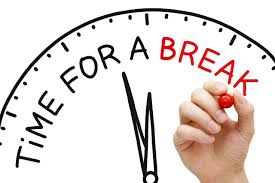 مدتها 30 دقيقة
135
99
كسر الجمود
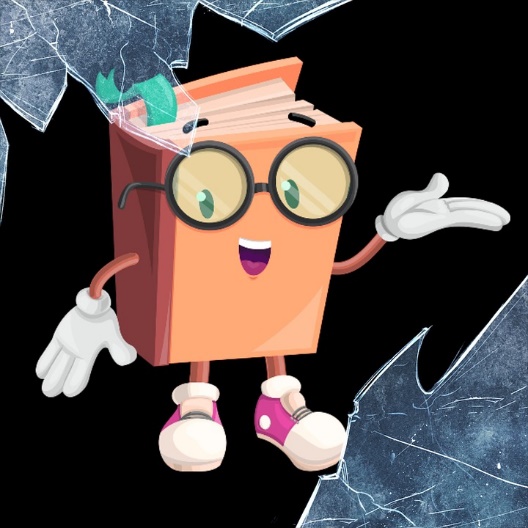 99
تطبيق نشاط رقم (9)
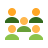 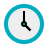 137
98
استخدام شبكات التواصل الاجتماعي لتوظيف وتعزيز سلوك المواطنة الرقمية في التعليم
مفهوم شبكات التواصل الاجتماعي:

"مجموعة من الأشخاص تجتمع مع بعضها تربط بـروابط العائلـة أو العمـل أو الهواية، وتم استخدام المصطلح لأول مرة من قبل البروفيسور جي آيه بارنيس J.A.Barnes  في الخمسينات مـن القـرن الماضي، والذي حدد حجم شبكة التواصل الاجتماعي كمجموعة من حوالي 100 إلى 500 شخص عـلى الشـبكة الإلكترونيـة، توسعت مواقع التواصل الاجتماعي مثل Myspace   والفيسبوك وتويتر والهيئات السياسية"
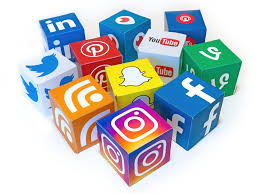 139
100
استخدام شبكات التواصل الاجتماعي لتوظيف وتعزيز سلوك المواطنة الرقمية في التعليم
الميزات المشتركة لشبكات التواصل الاجتماعي:
محتوى هذه الشبكات يتم تشكيلها من زوارها والأعضاء، وليس من فريق متخصص للكتابـة والنشر فيها
التواصل الفعال بين كافة مستخدمي هذه الشبكات 
قدرة المستخدم على التحكم في المحتوى المعروض عن طريـق حريته في اختيار الأصدقاء الذين يريـد أن يتواصل معهم
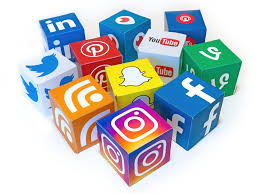 139
101
استخدام شبكات التواصل الاجتماعي لتوظيف وتعزيز سلوك المواطنة الرقمية في التعليم
الأسس النظرية التي تقوم عليها شبكات التواصل الاجتماعي:
النظرية الاتصالية
النظرية الإعلامية الموجهة اجتماعية
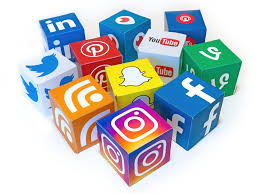 139-141
استخدام شبكات التواصل الاجتماعي لتوظيف وتعزيز سلوك المواطنة الرقمية في التعليم
بعض شبكات التواصل الاجتماعي:

يعتمد تطبيق سناب شات Snapchat على رسائل الوسائط المتعددة وهي عبارة عن فيديو قصير لا يتجاوز 60 ثانية.
أداة تواصل اجتماعية مجانية.
يمكن للمستخدم إضافة النصوص والصور إليها، ومن ثم مشاركتها.
بلغ مشتركيه 100 مليون حساب نشط.
شكلت الفئــة العمريــة أقل من 25 سنة بنسبة 71%.
6 مليارات مشاهدة "للستوري" يوميا.
السعودية الثانية عالمياً من حيث الاستخدام .
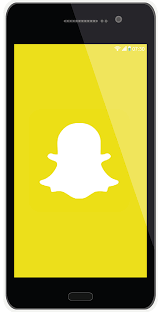 141
103
استخدام شبكات التواصل الاجتماعي لتوظيف وتعزيز سلوك المواطنة الرقمية في التعليم
موقع وتطبيقTwitter  من مواقع التواصل الاجتماعي المستخدم بشكل كبير.
أداة تواصل اجتماعية مجانية
تسمح لمستخدميها بالبقاء على تواصل مـن خـلال تحـديثات الرسـائل النصية الموجزة والتي يصل طولها إلى 140 حـرفTewwes 
يستند تويتر Twitter على إجابة السؤال التالي "مـاذا تفعـل؟" ومـن ثـم يقـوم المستخدم بوضع أفكاره أو ما يحدث معه خلال اليوم.
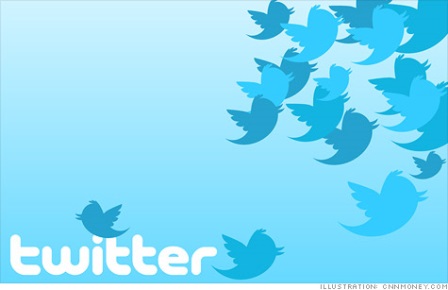 143
104
استخدام شبكات التواصل الاجتماعي لتوظيف وتعزيز سلوك المواطنة الرقمية في التعليم
موقع وتطبيق الفيسبوك Facebook  يحتـل المرتبـة الأولى.
فكرة الموقع إلكتروني تفاعلي يسمح لطلبة جامعة هارفارد فقط بالتواصـل فـيما بيـنهم خـلال دراسـتهم والإبقـاء عـلى علاقاتهم بعد تخرجهم ثم انتقل إلى باقي الجامعات الأخرى.
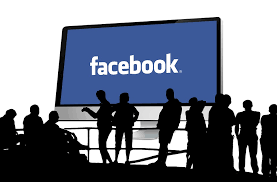 حجم الإقبال عليه كبير خاصـة بعـد اندلاع الثـورات العربيـة.
يتم تحميل 250 مليون صورة يوميا.
143
105
دور شبكات التواصل الاجتماعي وتأثيرها بين الإيجابيات والسلبيات
أهم هذه الآثار الإيجابية:
ربط العلاقات عبر العالم والتواصل البسيط بين الأفراد.
التواصل التعليمي وكسب المعلومات.
ربط المواطن بالحكومة.
فرصة لتعزيز الذات.
الانفتاح على الآخر وبناء العلاقات الاجتماعية.
منبر للرأي والرأي الآخر والتغلب عن العزلة.
وسيلة للدعاية والإعلان.
تعزيز الحوار بين الحضارات.
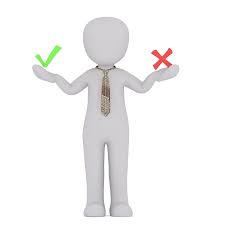 145
106
دور شبكات التواصل الاجتماعي وتأثيرها بين الإيجابيات والسلبيات
أهم هذه الآثار السلبية:
يقلل من مهارات التفاعل الشخصي.
الإدمان على مواقع التواصل.
إضاعة الوقت.
ضياع الهوية الثقافية العربية واستبدالها بالهوية العالمية لمواقع التواصل.
انعدام الخصوصية.
المبالغة في الصداقات.
انتحال الشخصيات.
تراجع استخدام اللغة العربية الفصحى.
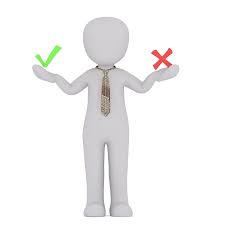 145-147
107
استخدام  لتوظيف شبكات التواصل الاجتماعي وتعزيز سلوك المواطنة الرقمية في التعليم
قدمت القارئ (1426) نموذج في استخدام تقنية شبكات التواصل الاجتماعي لتعزيز المواطنة الرقمية، وفيما يلي طريقة تطبيقها:
الهدف:
التعرف على خصائص الوطن وسماته
التعرف على مناطق المملكة لزيادة ارتباط الطالب بأنحاء وطنه.
التعرف على معلومات تاريخية وجغرافية عن كافة مناطق بلده وتقلبات الطقس فيها.
الفئة المستخدمة
طلاب المرحلة الثانوية.
الوسيلة
صفحة في موقع الفيسبوكFacebook  لغرض التعريف بخصائص الوطن وسماته، عاداته وتقاليده، مساحاته وحدوده جغرافياً، واقتصاديا وسياسياً، إنشاء مناقشات بين المتعلمين من جميع مناطق المملكة.
147
108
استخدام الانترنت لتوظيف وتعزيز سلوك المواطنة الرقمية في التعليم
خطوات تطبيق النموذج
تحديد عنوان للصفحة وكذلك المحتوى الذ لابد أن يكون مرتبط في المقرر الدراسي أو المناسبة.
تنفيذ ما سبق وذلك بنشر فيديو أو مقالة في صفحة الفيسبوك، وتحديد نوع الاتصال في المناقشات إما متزامن أو غير متزامن ليتم المشاركة والتفاعلي بين المتعلمين.
نشر القواعد والقوانين والأنظمة للمواطنة الرقمية، والتأكيد على التزامها.
متابعة مشاركات المتعلمين وتعزيز سلوك المواطنة الرقمية السلمية والصحيحة، الإشارة الى السلوكيات الخاطئة ومعالجتها.
تقييم المتعلمين معرفياً وسلوكياً، وكذلك تقييم الوسيلة وتطوير الأداة.
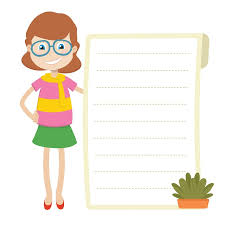 147
109
تطبيق نشاط رقم (10)
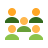 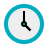 149
110
نهاية الوحدة الثالثة

قيِم نفسك ومدى استفادتك من الوحدة
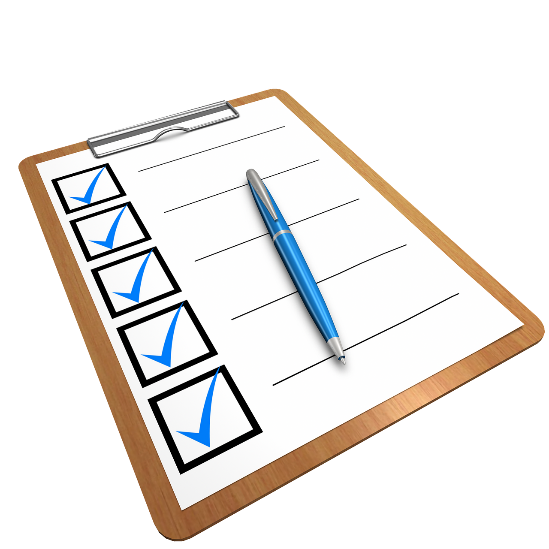 151
111
شاكرين ومقدرين حضوركم واهتمامكم